Real.PPT FREE TEMPLATE #86
https://pptfree.wonjc.com
When you allow a thought of doubt to enter your mind, the law of attraction will soon line up one doubtful thought after another.
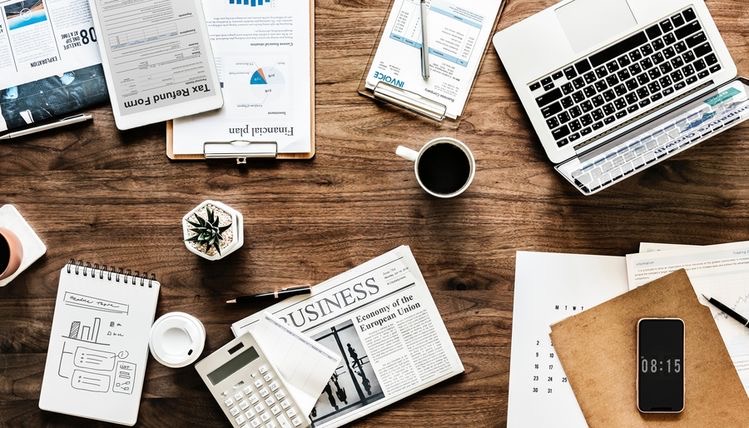 The moment a thought of doubt comes, release it immediately. Send that thought on its way. Replace it with ”I know I am receiving now.” And feel it.
What you want is coming and watch how fast it comes.
Relax and let the universe pick the timing and the way. You just need to trust that what you want is coming and watch how fast it comes.
It’s trusting that you have an inner being that is calling you toward it.
You just need to trust that what you want is coming and watch how fast it comes.
You just need to trust.
Being to use the two most powerful words, I am, to your advantage, how about. I am receiving every good thing. I am happy.
I am abundant. I am healthy. I am loved. I am always on time. I am eternal youth. I am filled with energy every single day.
It’s trusting that you have an inner being that is calling you toward it.
I am receiving every good thing.
1
Trying harder makes the resistance more. It’s letting go of the oars that makes it less.
1.
2
3
Being to use the two most powerful words, I am, to your advantage, how about.
2.
Being to use the two most powerful words
I am, to your advantage, how about.
I am always on time. I am eternal youth. I am filled with energy every single day.
3.
I am always on time
I am filled with energy every single day.
Trying harder makes the resistance more. It’s letting go of the oars that makes it less. It’s trusting the process. It’s trusting the stream. It’s trusting that you have an inner being that is calling you toward it.
I am receiving every good thing. I am happy. I am abundant. I am healthy. I am loved.
84%
It’s trusting that you have an inner being that is calling you toward it.
I am always on time. I am eternal youth. I am filled with energy every single day.
Being to use the two most powerful words, I am, to your advantage, how about.
You just need to trust that what you want is coming and watch how fast it comes.
I am receiving every good thing. I am happy. I am abundant. I am healthy. I am loved.
THANK YOU 